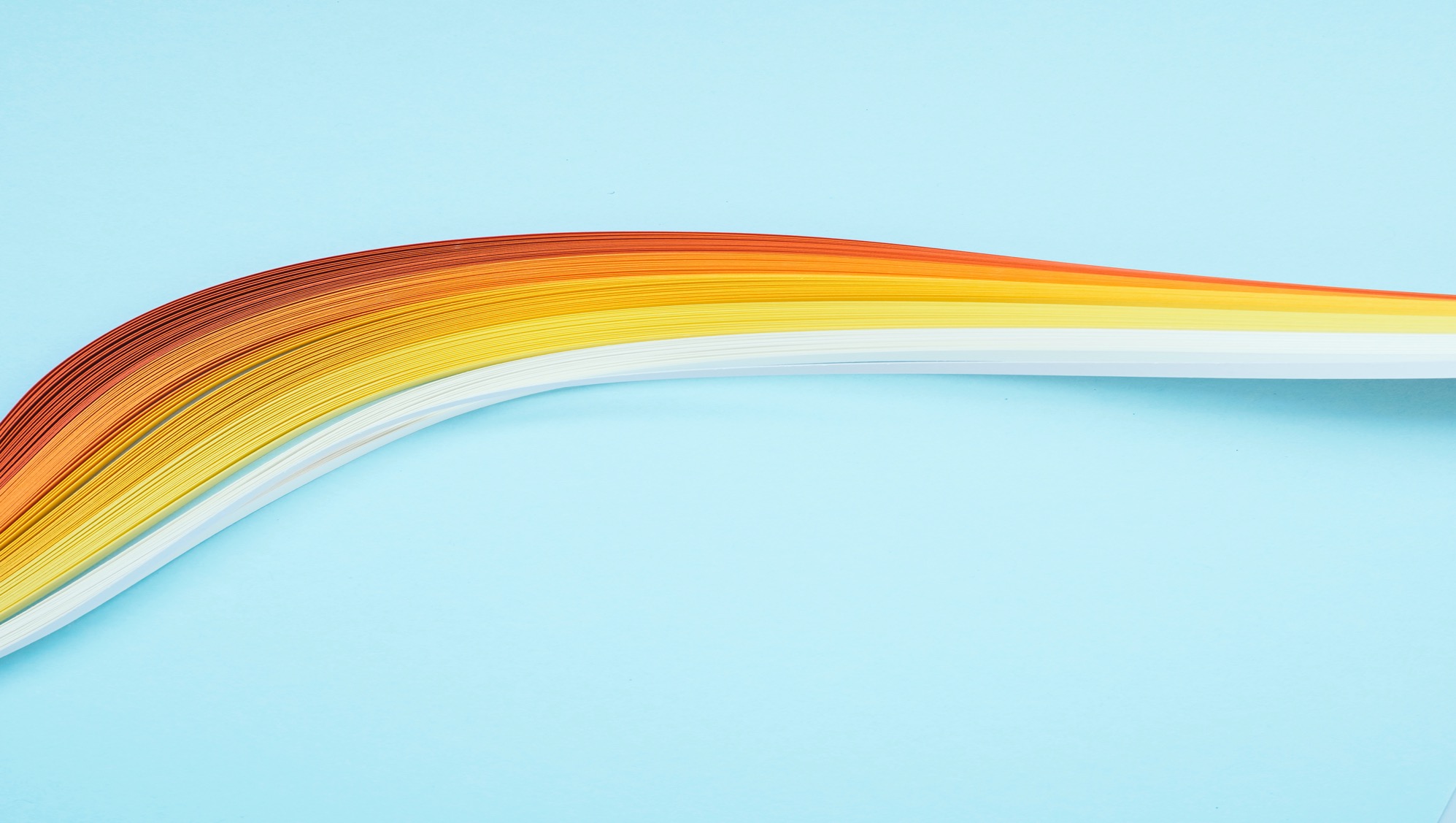 Agile Product Sprint Roadmap Template
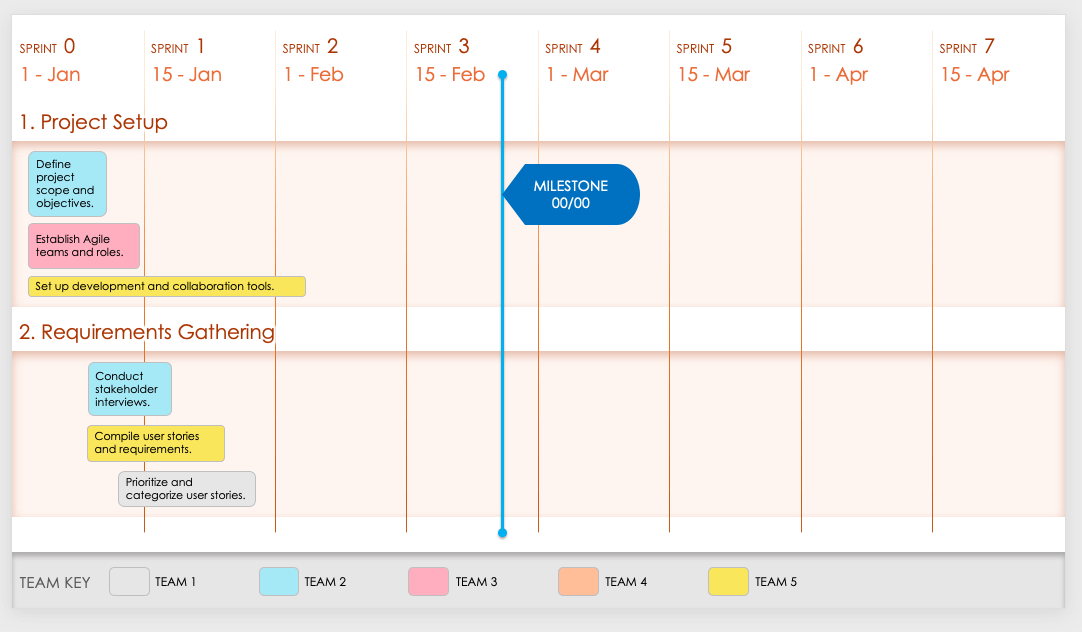 This sprint-by-sprint roadmap template allows you to specify project- or product-development deliverables within a certain timebox to hit feature- or project-related milestones. You can specify team-by-team user story and task details, sprint requirements, and their relation to product development’s monthly or quarterly goals. This sprint-specific, Agile-ready template is the perfect way to plan sprints within your product roadmap and to account for each team’s efforts. This template is perfect for when you’re planning the activities for upcoming sprints and need to ensure all team members are aligned on short-term goals.
TO USE THIS TEMPLATE: 
Adjust number of Sprints to meet your plan.  
Enter Sprint Start Dates. 
Apply Teams or Team Members to the Team Key.
Duplicate the initial slide with Dates and Teams to represent each Phase / Category.
Enter Tasks and Milestones.
TEAM 1
TEAM 2
TEAM 3
TEAM 4
TEAM 5
SPRINT 0
SPRINT 1
SPRINT 2
SPRINT 3
SPRINT 4
SPRINT 5
SPRINT 6
SPRINT 7
00/00
00/00
00/00
00/00
00/00
00/00
00/00
00/00
MILESTONE
00/00
1. Category / Phase One
2. Category / Phase Two
TEAM KEY
Provided by Smartsheet, Inc.